عنوان مقاله: مقایسه یادگیری توزیعی و یادگیری فشرده
نویسنده: حمزه گنجی
منبع: فصلنامه تعلیم و تربیت (آموزش و پرورش) 1366 شماره 10
مقاله حاضر که توسط آقای دکتر حمزه گنجی عضو هیات علمی دانشگاه علامه طباطبایی تهیه شده است، از دیدگاه روان شناسی یادگیری امر یادگیری فشرده و یادگیری توزیعی را مورد مقایسه قرار داده با بررسی سوابق امر این دو روش یادگیری را در مورد دانشجویان یک کلاس دانشگاهی مورد آزمایش قرار داده و نتایج حاصل از آنها را ارائه می نماید.
نویسنده خاطر نشان می نماید که یادگیری توزیعی در ابتدای کار، برتری کمی نسبت به یادگیری فشرده نشان می دهد. اما وقتی پس از یادگیری فشرده انجام می گیرد. کارایی بسیار چشم گیری دارد. بنابراین می توان به معلمان، مربیان و به طور کلی، به کلیه کسانی که به امر اموزش اشتغال  دارند توصیه کرد که بهتر است با روش توزیعی کار کنند. این افراد باید به خاطر داشته باشند که اثربخشی یادگیری توزیعی زمانی به حداکثر می رسد که  یادگیرنده  ها ابتدا به صورت فشرده تمرین کرده باشند. شاید بتوان این مطلب را هم اضافه کرد که اگر مربی در ابتدای کار سخت گیر باشد و یادگیرنده ها را بیشتر به کار وادار کند، بازده اخر کار، بهتر خواهد بود. 
با آرزوی توفیق نویسنده محترم و به امید آن که بتوانیم از یافته های روان شناسی یادگیری  در روش های تدریس و یادگیری و برنامه ریزی درسی بهره مند گردیم.
سخت گیری
خلاصه
بنا به نوشته های کتاب های روان شناسی، یادگیری کلامی یا یادگیری حرکتی، از طریق تکرار متوالی یک فعالیت معین انجام می گیرد و «وجود فاصله زمانی بین تمرین ها بهتر از تکرار بلافاصله آنها موجب یادگیری می شود. هدف آزمایش حاضر این بود که فرضیه فوق را مورد بررسی مجدد قرار دهد. برای این کار، کل دانشجویان یکی از کلاس های روان شناسی دانشگاه علامه طباطبایی که جمعا 25 نفر بودند، تحت آزمایش قرار گرفتند. نتایج به دست آمده نشان داد که یادگیری توزیعی در همه حال تا اندازه ای بهتر و کارامد تر از یادگیری فشرده صورت می گیرد، اما بهترین بازده زمانی حاصل می شود که آزمودنی ها ابتدا به صورت فشرده بعد به صورت توزیعی کار کنند.
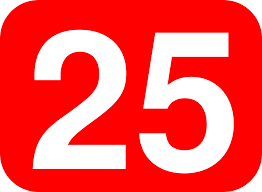 فاصله زمانی بین تمرین ها
مقدمه
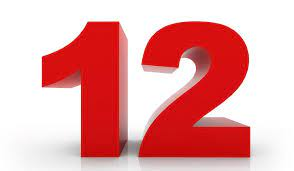 با مراجعه به کتب های «روان شناسی یادگیری» یا به «فصول یادگیری» کتاب های روان شناسی عمومی ملاحظه می شود که در بسیاری از آنها امده است که فاصله زمانی بین تمرین ها بهتر از تکرار بلافاصله آنها موجب یادگیری می شود. کارایی یادگیری توزیعی، برای اولین بار، طی آزمایش هایی که توسط ابینگهاوس، روان شناس آلمانی در رابطه با حافظه انجام گرفته  به اثبات رسیده است. او لیستی مرکب از 12 کلمه را 68 بار خواند  تا بتواند حفظ کند. بعد برای تکرار همان لیست، مجبور شد آن را 7 بار دیگر بخواند. یعنی در مجموع 75 بار خواند تا توانست بدون غلط تکرار کند.
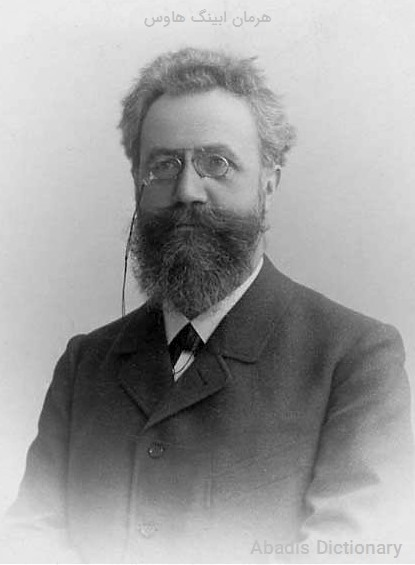 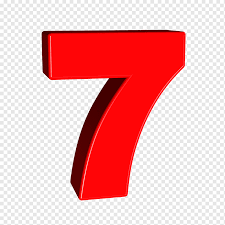 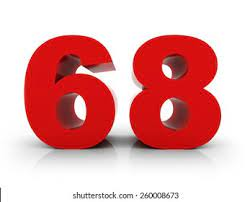 اما وقتی لیست دیگری معادل لیست اول را به مدت 3 روز خواند متوجه شد که برای حفظ کردن آنها 38 بار کافی است. به عبارت دیگر ابینگوهاوس متوجه شد که با تقسیم زمان یادگیری بین 3 روز تقریبا 50 درصد از کوشش لازم را صرفه جویی می کند.
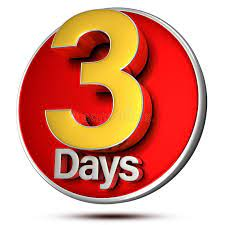 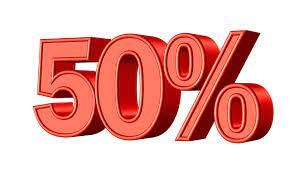 در یادگیری فشرده یا متراکم یادگیرنده تمام تکلیف رابه یکباره و بدون استراحت انجام می دهد.در یادگیری توزیعی یا با فاصله یادگیرنده  مدتی کار می کند، بعد کار را کنار می گذارد  و به استراحت می پردازد، آن گاه کار را دوباره از سر می گیرد. البته فاصله مطلوب بین تمرین ها بر حسب ماهیت کار و نیز برحسب یادگیرنده ها متفاوت خواهد بود. بدین ترتیب که ممکن است بزرگسالان بتوانند یک ساعت کار کنند و یک ربع ساعت به استراحت بپردازند، اما در مورد کودکان احتمالا نیم ساعت کار و یک ربع ساعت استراحت لازم باشد.
البته فاصله مطلوب بین تمرین ها بر حسب ماهیت کار و نیز برحسب یادگیرنده ها متفاوت خواهد بود
در کتاب های روان شناسی علت اثربخشی یادگیری توزیعی چنین تبیین شده است: تمرین فشرده یا متراکم موجب خستگی آزمودنی می شود، استراحت بین آموخته ها، موجب تثبیت آنها می گردد بدین ترتیب که آزمودنی به هنگام استراحت بین آموخته ها، موجب تثبیت آنها می گردد. بدین ترتیب که ازمودنی، به هنگام استراحت، خطاهای خود را اصلاح می کند یا آنها را به فراموشی می سپارد.
تمرین فشرده یا متراکم موجب خستگی آزمودنی می شود
بالاخره بنا بر گزارش مولفان متعدد این فرضیه که «یادگیری توزیعی بهتر از یادگیری فشرده صورت می گیرد» بارها در کشورهای اروپایی آزمایش شده و به اثبات رسیده است، اما تا ان جا که نگارنده بررسی کرده این مطلب  در ایران به صورت تجربی به بوته ازمایش گذاشته شده است. بنابراین  هدف آزمایش حاضر، بررسی مجدد فرضیه فوق بوده است. اثبات این فرضیه می تواند رهنمودی باشد برای معلمان، مربیان و کلیه کسانی که به امر تعلیم و تربیت اشتغال دارند.
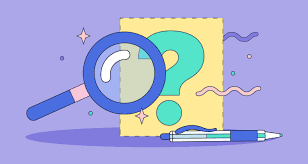 یادگیری توزیعی بهتر از یادگیری فشرده صورت می گیرد
روش آزمایش
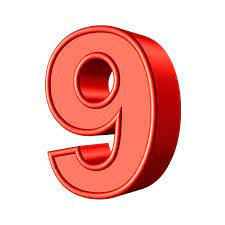 الف – وسایل ازمایش 
1- اوراث حاوی 9 حرف بی صدا که به طور تصادفی انتخاب شده بود(ضمیمه آزمایش)، این حروف به صورت کامل نا مرتب اما با فراوانی های یکسان ارائه گردیده بود. هر یک از حروف با عددی همراه بود که به عنوان کد آن به کار می رفت. کلید این کد ها در بالای هر صفحه  دیده می شد. آزمایش شوندگان می بایستی از سمت چپ شروع می کردند، سطر به سطر پیش می رفتند و کد هر حرف زیر آن می نوشتند. 
این وسیله به وسیله خود آزمایشگر تهیه شده بود
2- یک عدد کرونومتر
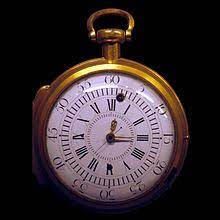 ب- نمونه
آزمودنی های این آزمایش عبارت بودند از کلیه دانشجویان پسر و دختر یکی از کلاس های سال اول دانشکده روانشناسی بود و تقریبا یک ماه بود که وارد دانشکده شده بودند. 
کل دانشجویان 25 نفر بود که کما فی السابق پراکنده نشسته بودند. به هر یک از آنها از 1 تا 25 یک شماره داده شد. با این ترتیب، آزمودنی ها به طور تصادفی به دو گروه  تقسیم شدد: گروه اول یا گروهی که افراد آن شماره های فرد داشتند، گروه دوم یا گروهی که افراد آن شماره های زوج داشتند. 
.
گروه اول با اجازه استاد کلاس به محل آزمایش هدایت شد. پس از آن که چگونگی انجام کار تشریح گردید و اطمینان حاصل شد که ازمودنی ها نحوه کار را به خوبی فهمیده اند. موقعیت اول آزمایش به مرحله اجرا در آمد. پس از اتمام کار گروه اول، افراد آن به کلاس درس برگشتند و آنگاه گروه دوم به محل آزمایش امد. 
گروه دوم نیز پس از آشنایی با شیوه کار، در موقعیت دوم تحت آزمایش قرار گرفت
شیوه آزمایش
موقعیت اول- ابتدا یادگیری فشرده بعد یادگیری توزیعی
علایم کدگذاری که شامل سه صفحه بود، در اخیتار آزمودنی ها قرار داده شد. به آنها گفته شد که باید بلاانقطاع و هر چه سریعتر کار کنند و یاداوری شد که در پایان هر دقیقه ضربه ای روی میز زده خواهد شد، آنها باید بلادرنگ یک خط تیره در جلو حرفی که به آن رسیده اند بگذارند و بلافاصله  و بدون توقف به کار خود ادامه دهند.
پس از آن که آزمودنی ها شروع به کار کردند به انها 10 دقیقه فرصت داده شد تا علایم را کد کنند. در پایان هر دقیقه ضربه ای روی میز زده شد و آنها طبق قرار قبلی به آن جا که رسیده بودند تیره ای کشیدند و دوباره به کار خود ادامه دادند.  در پایان ده دقیقه  اعلام شد که اوراق را وارونه کنند و به مدت 30 ثانیه  به استراحت بپردازند. به آزمودنی ها اطلاع داده شد که دوباره باید به  مدت ده دقیقه همان کار را انجام دهند، با این تفاوت که این بار پس از هر یک دقیقه کار 30 ثانیه استراحت خواهند داشت و باید در این فاصله استراحت اوراق را وارونه کنند. در این قسمت نیز آزمودنی ها در پایان هر دقیقه  یک خط تیره در جلو حرفی که به آن رسیده بودند می کشیدند. این قسمت آزمایش نیز به اتمام رسید. گروه مرخص شد و به کلاس درس بازگشت.
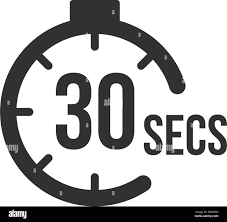 10 دقیقه فرصت
موقعیت دوم:ابتدا یادگیری توزیعی و بعد یادگیری فشرده
گروه دوم به محل آزمایش هدایت شد. همان توضیحاتی که به گروه اول داده شده بود به آنها نیز داده شد. به آنها  گفته شد که باید به مدت 10 دقیقه حروف را کدگذاری کنند. منتها بعد از هر دقیقه  30 ثانیه استراحت خواهند داشت  و در مدت استراحت باید اوراق را وارونه  کنند. به آنها یادآوری شد که در پایان هر دقیقه یک ضربه روی میز زده خواهد شد و آنها باید بلادرنگ در جلو حرفی که به ان رسیده اند یک خط تیره بکشند و بلافاصله ورقه خود را وارونه کنند.
پس از پایان دقیقه دهم و استراحت 30 ثانیه ای آن، به آزمودنی ها گفته شد که دوباره باید همان کار را به مدت ده دقیقه  انجام دهند. اما این بار در بین مراحل کار استراحتی وجود نخواهد داشت. بلکه  در پایان هر دقیقه ضربه ای روی میز زده خواهد شد و آنها باید به آن جا که رسیده اند یک خط تیره بگذارند و بی درنگ کار خود را ادامه دهند. لازم به توضیح است که در هر دو موقعیت، در پایان دقیقه دهم از آزمودنی ها خوساته شد تا به جای تیره علامت ضربدر بگذارند. این کار موجب می شد تا تفکیک ده دقیقه  اول از ده دقیقه  دوم به راحتی انجام گیرد و از بروز احتمالی بعضی خطاها جلوگیری به عمل آید.
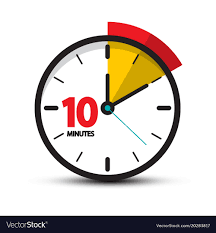 تفکیک
نتایج
پس از اتمام آزمایش، اوراق جمع آوری و به کمک دانشجویان درس روان شناسی تجربی، که ضمنا در اجرای آزمایش نیز همکاری داشتند، تصحیح گردید. بدین ترتیب که حروف کد نشده یا اشتباه کد شده کنار گذاشته شد و فقط تعداد حروفی  که هر آزمودنی در دقیقه درست کدگذاری کرده بود به حساب آمد. میانگین های هر گروه  برای هر یک از دقایق  بیست گانه محاسبه گردید که در جدول های 1 و 2 درج گردیده است.
جدول 1- میانگین های تعداد حروفی که توسط افراد گروه اول در هر دقیقه کد شده است (موقعیت اول: ابتدا یادگیری فشرده بعد یادگیری توزیعی
جدول 2- میانگین های تعداد حروفی که توسط افراد گروه دوم در هر دقیقه کد شده است(موقعیت دوم: ابتدا یادگیری توزیعی بعد یادگیری فشرده
تحلیل نتایج
1- منحنی های میانگین ها برای هر یک از موقعیت های آزمایش ترسیم شد (تصویر 1) همان طور که تصویر نشان می دهد، این منحنی ها هنجار کلی فرایند یادگیری را منعکس می سازد. بدین معنا که منحنی سیر صعودی دارد  و این نشانگر آن است که آزمدنی ها به تدریج مهارت کسب کرده بر سرعت خود افزوده اند (البته هنجار صعودی منحنی یادگیری  در موقعیت اول بهتر منعکس می شود)
2- منحنی های حاصل از موقعیت های اول و دوم به طور کیفی و از نظر شکل ظاهری مقایسه می شود: 
الف- منحنی حاصل از موقعیت اول (ابتدا یادگیری فشرده بعد یادگیری توزیعی) به صورت دنباله دو منحنی یادگیری جلوه می کند. بدین معنا که میانگین دقایق دهم و یازدهم تفاوت زیادی نشان می دهد (5/62=39/07-44/69) در صورتی که این تفاوت در موقعیت دوم بسیار ناچیز است (0/24= 42/08-42/33)
ب- نتایج دو گروه در ده تمرین اول مقایسه می شود این مقایسه نشان می دهد که یادگیری توزیعی به مقدار کمی بهتر و سریعتر از یادگیری فشرده انجام گرفته است(در تصویر 1، منحنی ده تمرین اول گروه دوم بالاتر از منحنی ده تمرین اول گروه اول است)
ج- مجموعه نتایج دو گروه مقایسه می شود تا معلوم شود که، در مجموع یادگیری توزیعی قبل از یادگیری فشرده موثرتر بوده است یا بعد از یادگیری فشرده سریعتر و بهتر انجام گرفته است.
یادگیری توزیعی
یادگیری فشرده
3- حال سه مقایسه فوق به صورت کمی، یعنی به کمک اعداد و ارقام و محسبات آماری تکرار می شود:
منحنی یادگیری گروه اول در موقعیت اول (ابتدا یادگیری توزیعی منحنی یادگیری گروه دوم در موقعیت دوم (ابتدا یادگیری توزیعی بعد یادگیری فشرده
الف- همان طور که قبلا اشاره شد، دو گروه به صورت کاملا تصادفی انتخاب شده بودند و معلوم نبود که واقعا معادل یکدیگرند یا نه. بنابراین معادل بودن یا معادل نبودن آنها از طریق مقایسه عملکرد آنها در دقیقه اول بررسی شد. بدین ترتیب که میانگین های آنها در دقیقه  اول با استفاده از آزمون t استیودنت مورد مقایسه قرار گرفت. نتیجه حاصل در هیچ سطحی معنی دار نشد . به عبارت دیگر، ثابت شد که  دو گروه در ابتدای امر معادل یکدیگر بوده اند. 
ب- معنی دار بودن تفاوت میانگین های دو گروه بر اساس تمرین دهم مورد بررسی قرار گرفت این بررسی نیز نشان داد که دو گروه هیچ تفاوت معنی داری در هیچ یک از سطوح اطمینان ندارند. 
ج- معنی دار بودن تفاوت میانگین های دو گروه بر اساس تمرین بیستم بررسی شد. این بررسی تفاوت معنی داری را در سطح 0/01 نشان داد و این تفاوت به نفع گروه اول بود. گروهی که ابتدا به صورت فشرده بعد به صورت توزیعی کار کرده بود.
تفاوت معنی دار
بحث و نتیجه گیری
همان طور که در ابتدای امر اشاره شد، بسیاری از روان شناسان و متخصصان تعلیم و تربیت را عقیده بر این است که فاصله زماین بین تمرین ها بهتر از تکرار بلافاصله آنها موجب یادگیری می شود. کسانی هم که از این اصل دفاع می کنند بیشتر به آزمایش ها و یافته های کشورهای غربی تکیه دارند. لذا هدف آزمایش حاضر این بود که اصل یا فرضیه فوق را با دید ایرانی  و در فرهنگ ایرانی به بوته آزمایش بگذارد. نتایج به دست امده از این آزمایش، که در جداول 1 و 2 خلاصه گردیده و به صورت تصویر 1 نشان داده شده است، موارد زیر را روشن می سازد:
دید ایرانی
فرهنگ ایرانی
1- مقایسه شکل ظاهری دو منحنی حاصل از دو موقعیت نشان می دهد که منحنی یادگیری توزیعی کمی بالاتر از منحنی یادگیری فشرده قرار می گیرد. بدین معنا که یادگیری توزیعی تا اندازه ای اثربخش تر است.
البته اثر آن، بر حسب این که در ابتدای کار قرار گیرد یا بعد از یادگیری فشرده شروع شود، کاملا فرق می کند. با مراجعه به نمودار معلوم می شود که منحنی گروه اول هنجار صعودی بهتری را نشان می دهد. اگر منحنی یادگیری فشرده را در نظر بگیریم، می بینیم که این منحنی هم تا اندازه ای سیر صعودی دارد اما چندان چشم گیر نیست.
2- می دانیم که شکل  ظاهری دو منحنی، هر چند اطلاعاتی در اختیار ما می گذارد، از دقت و صراحت علمی برخوردار نیست. لذا دو گروه با اعداد و ارقام و یا محسبت ریاضییا بهتر بگوییم با آزمون t استیودنت در مرد گروه های همتا مقایسه می شود. این مقایسه نشان می دهد  که دو گروه در دقایق اول و دهم هیچ تفاوت معنی داری نشان نمی دهند، یعنی دو گروه ابتدای امر معادل یکدیگر بوده پس از ده دقیقه تمرین نیز تفاوتی نشان نداده اند، بنابراین شروع کار به صورت فشرده یا توزیعی نتوانسته است تا اواسط کار موجب تمایز دو گروه شود. برای اخذ نتیجه  نهایی دو گروه بر اساس عملکرد در دقیقه بیستم یعنی آخر کار، مقایسه شدند.
شروع کار به صورت فشرده یا توزیعی نتوانسته است تا اواسط کار موجب تمایز دو گروه شود.
این مقایسه تفاوت کاملا معنی دار در سطح 0/01 نشان داد و این تفاوت به نفع گروهی بود که ابتدا فشرده بعد توزیعی کار کرده بود.